10496: Collecting Beepers
★★☆☆☆
題組：Problem Set Archive with Online Judge
題號：10496: Collecting Beepers
解題者：陳柏琿
解題日期：2014年6月8日
題意：一個機器人，要去收集呼叫器(至多10顆)，要求出撿完所有呼叫器後再回到原點的最短路徑。
1
題意範例：  第一個數字為測資數目，每組測試資料的第一行有2個整數M、N，代表為MxN的地圖，下一行為起點座標，再下一行有一個整數k，代表呼叫器的個數，接下來的k行代表每個呼叫器的座標。
Input			Output 1				The shortest path has length 2410 10
	1 1
	4
	2 3
	5 5
	9 4
	6 5
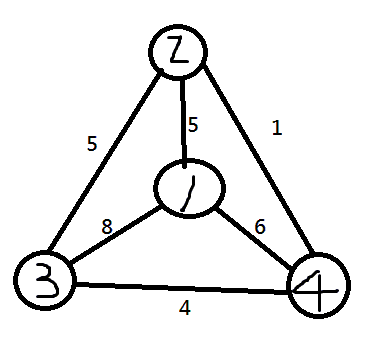 2
3